Figure 2. Overview of the curation status of DbTFs. In the pie chart blue represents the total number of candidate ...
Database (Oxford), Volume 2016, , 2016, baw088, https://doi.org/10.1093/database/baw088
The content of this slide may be subject to copyright: please see the slide notes for details.
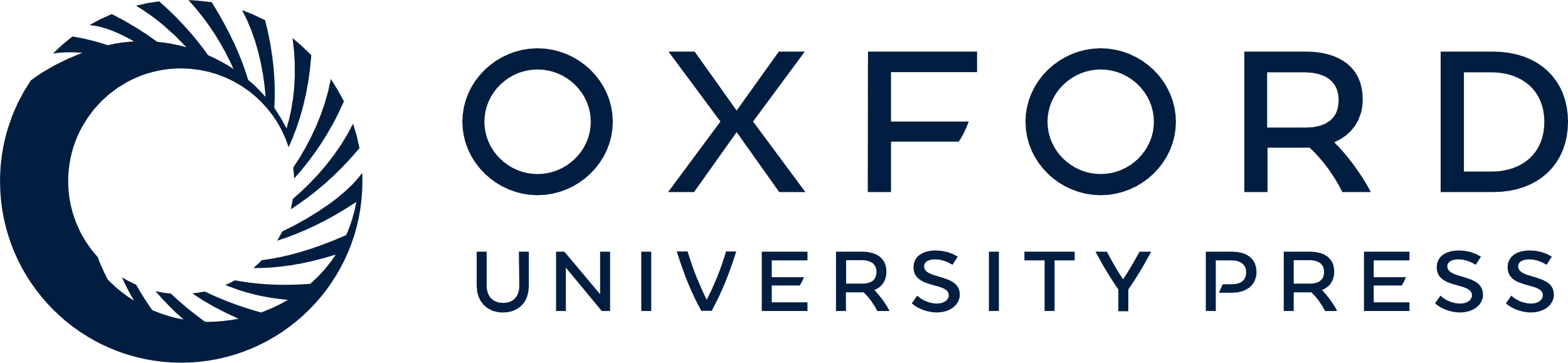 [Speaker Notes: Figure 2.  Overview of the curation status of DbTFs. In the pie chart blue represents the total number of candidate TFs, and the dark blue part indicates DbTFs with literature reference ( 3 ). Note that only 1700–1800 of the candidate TFs (blue) are considered DbTFs ( 1 , 2 ). In the bar to the right of the pie part green represents the number of curated DbTFs in the GO database (dark green: before March 2013, light green: after March 2013 when we started our community curation efforts. Orange indicates the number of DbTFs with literature reference ( 3 ) that still need to be curated. 


Unless provided in the caption above, the following copyright applies to the content of this slide: © The Author(s) 2016. Published by Oxford University Press. This is an Open Access article distributed under the terms of the Creative Commons Attribution License ( http://creativecommons.org/licenses/by/4.0/ ), which permits unrestricted reuse, distribution, and reproduction in any medium, provided the original work is properly cited.]